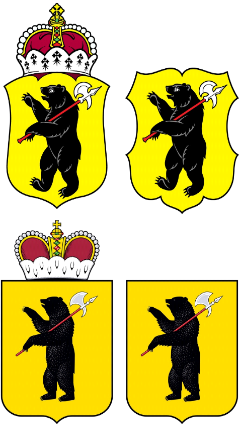 Правительство Ярославской областиУправление по противодействию коррупции
Особенности заполнения раздела 4 
«Сведения о счетах в банках и иных кредитных организациях» справки о доходах, расходах, об имуществе и обязательствах имущественного характера 
за 2022 год
Особенности заполнения раздела 4. «Сведения о счетах в банках и иных кредитных организациях» справки о доходах, расходах, об имуществе и обязательствах имущественного характера
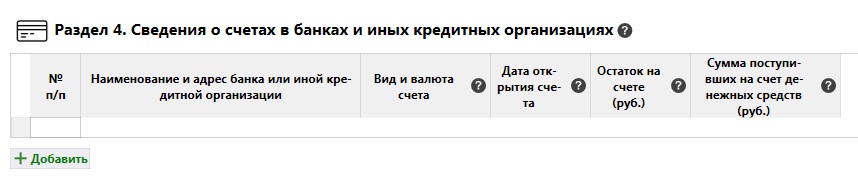 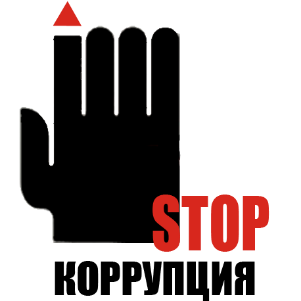 С чего начать?
1. Зайти в личный кабинет ФНС России https://lkfl2.nalog.ru/       путем ввода данных для входа на госуслуги
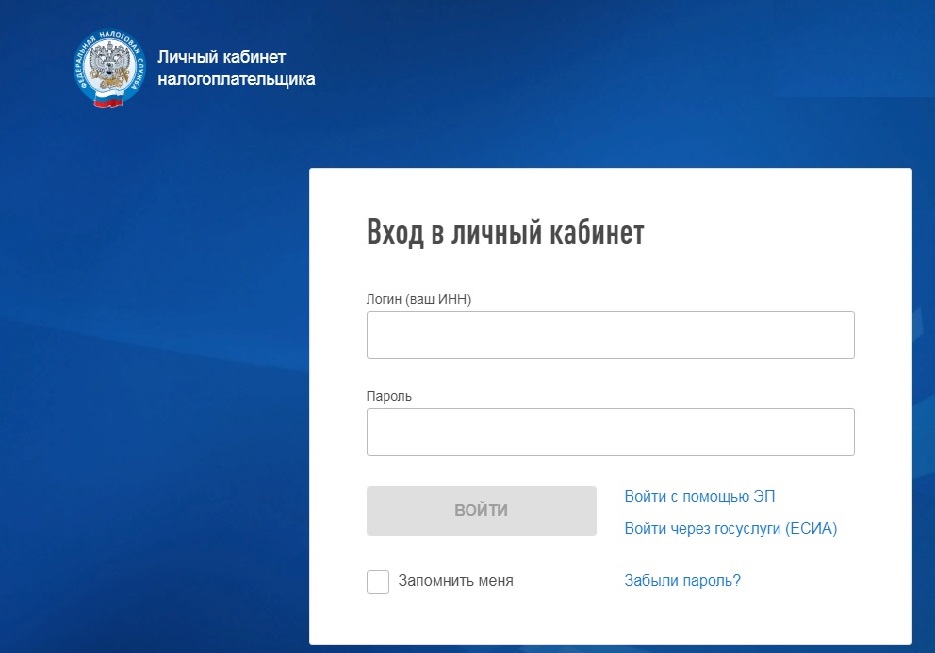 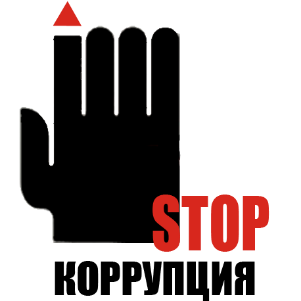 Работа в личном кабинете на сайте ФНС России
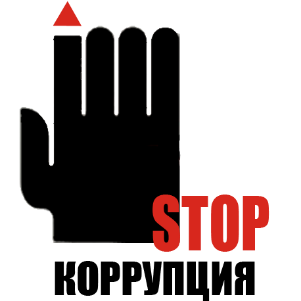 Работа в личном кабинете на сайте ФНС России
2. Для поиска сервиса «Счета» необходимо прокрутить курсор вниз и нажать «Перейти в раздел»
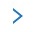 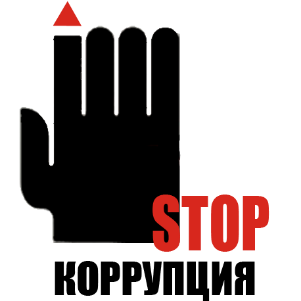 Работа в личном кабинете на сайте ФНС России
3. Необходимо проставить  отчетную дату (31.12.2022)
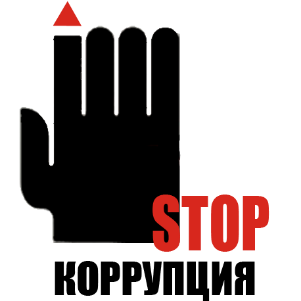 Работа в личном кабинете на сайте ФНС России
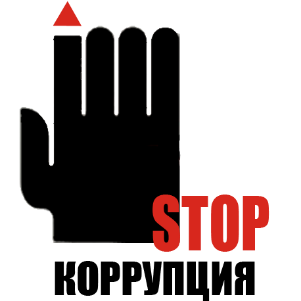 Работа в личном кабинете на сайте ФНС России
Отражению подлежит информация обо всех счетах, 
открытых по состоянию на отчетную дату
Обратите внимание!
Счет имеет статус «закрыт», но по состоянию на отчетную дату (31.12.2022) он был открыт, поэтому подлежит отражению
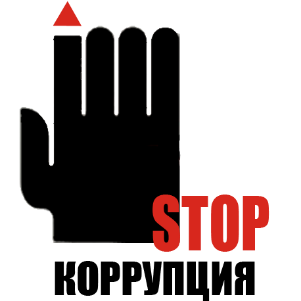 Мобильное приложение «Налоги ФЛ»
1. Необходимо в магазине мобильных приложений скачать приложение «Налоги ФЛ»
2. Войти в приложение «Налоги ФЛ» путем ввода данных для входа на госуслуги
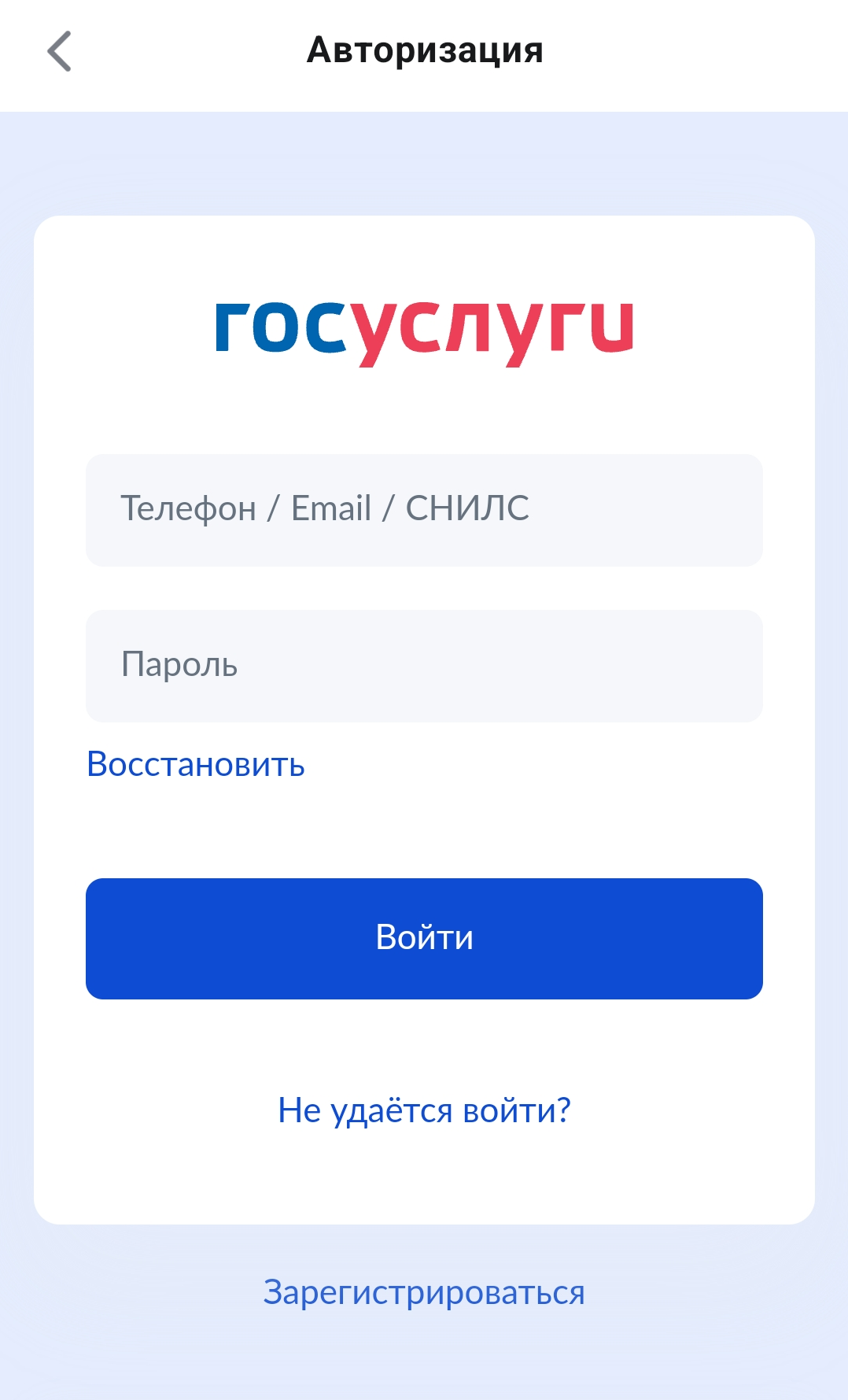 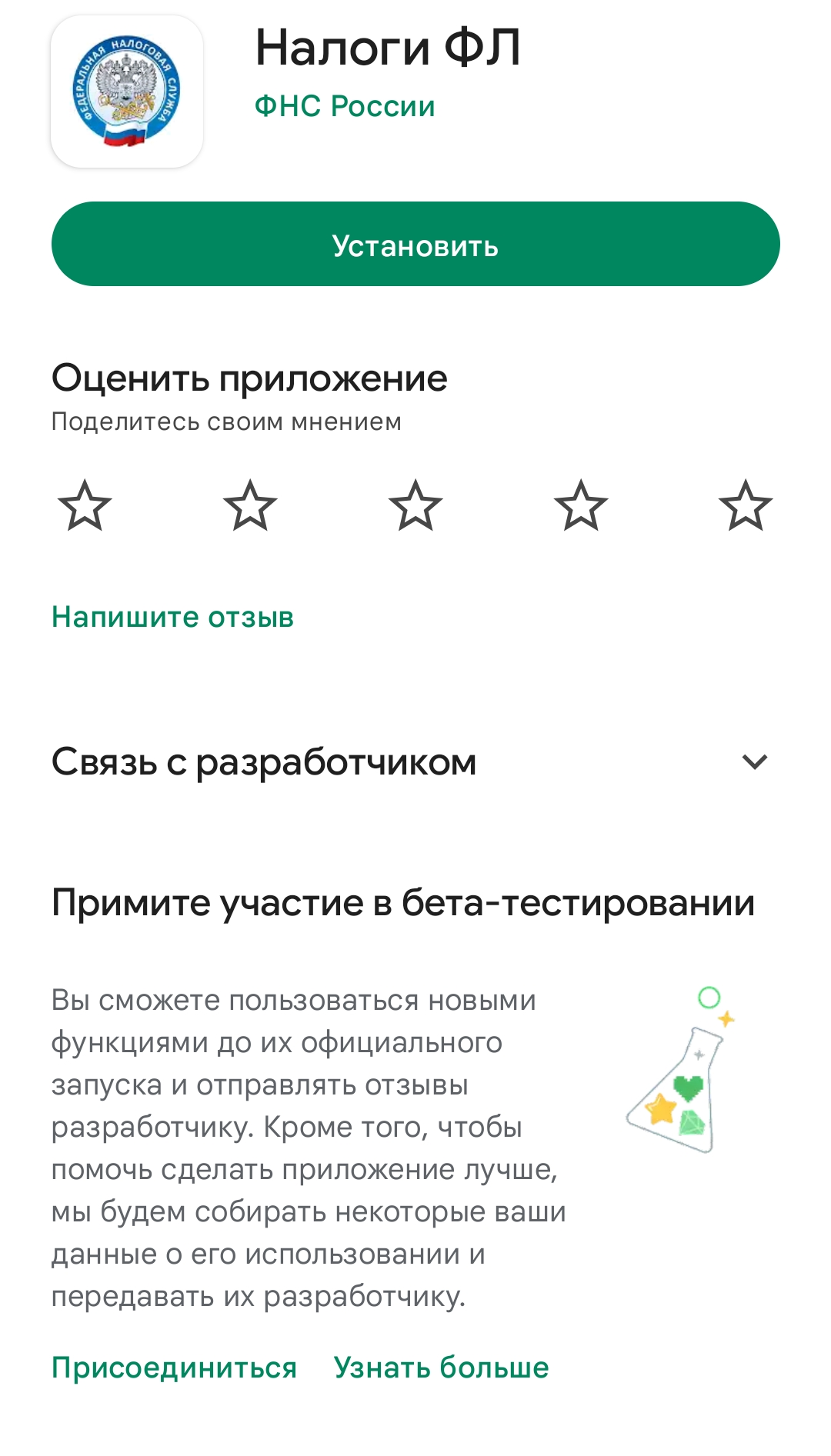 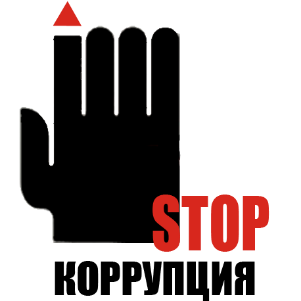 Работа в личном кабинете мобильного приложения «Налоги ФЛ»
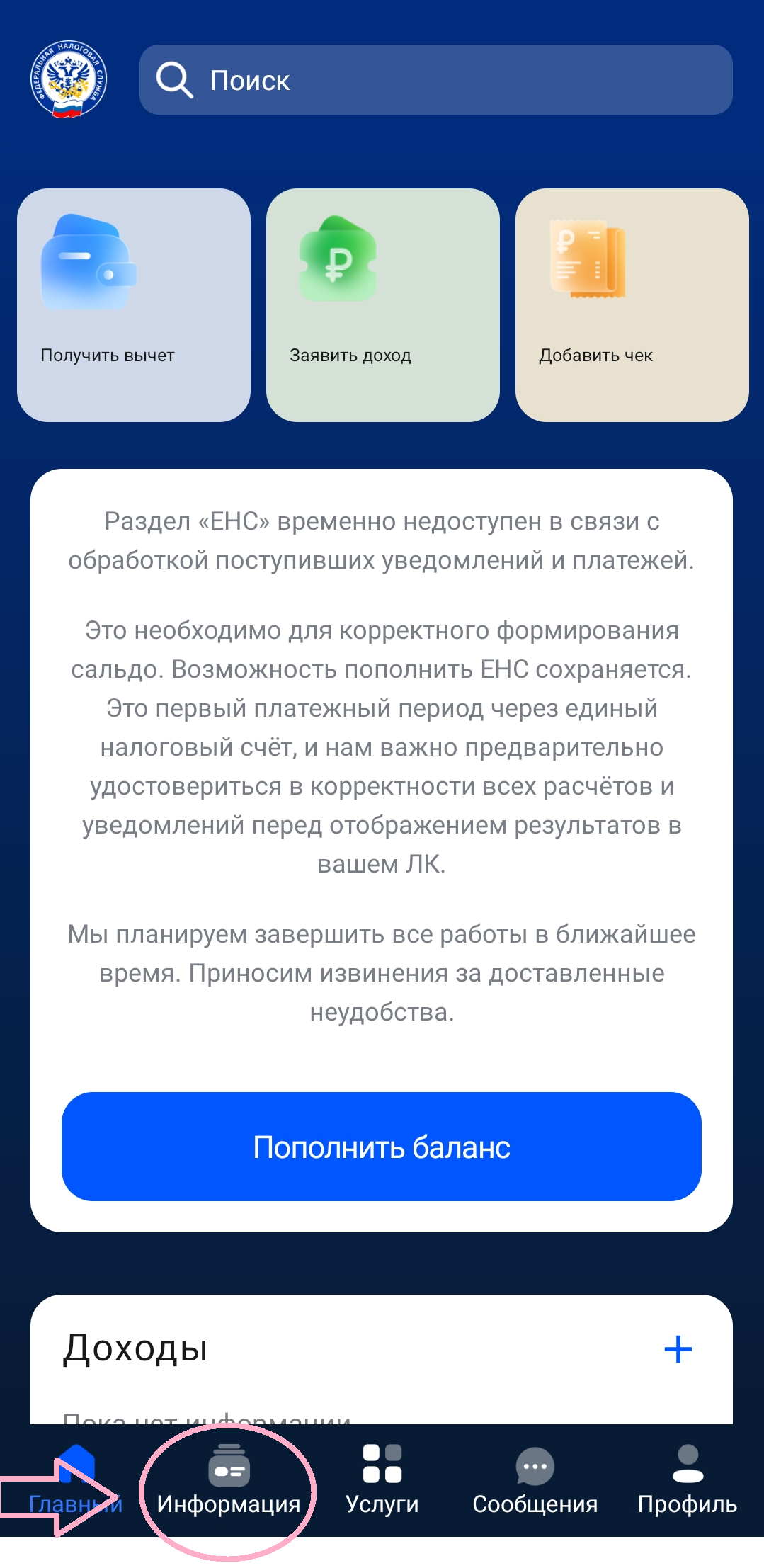 3. Для поиска сервиса «Счета» необходимо выбрать раздел «Информация»
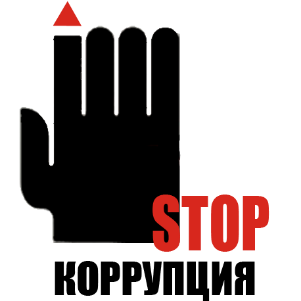 Работа в личном кабинете мобильного приложения «Налоги ФЛ»
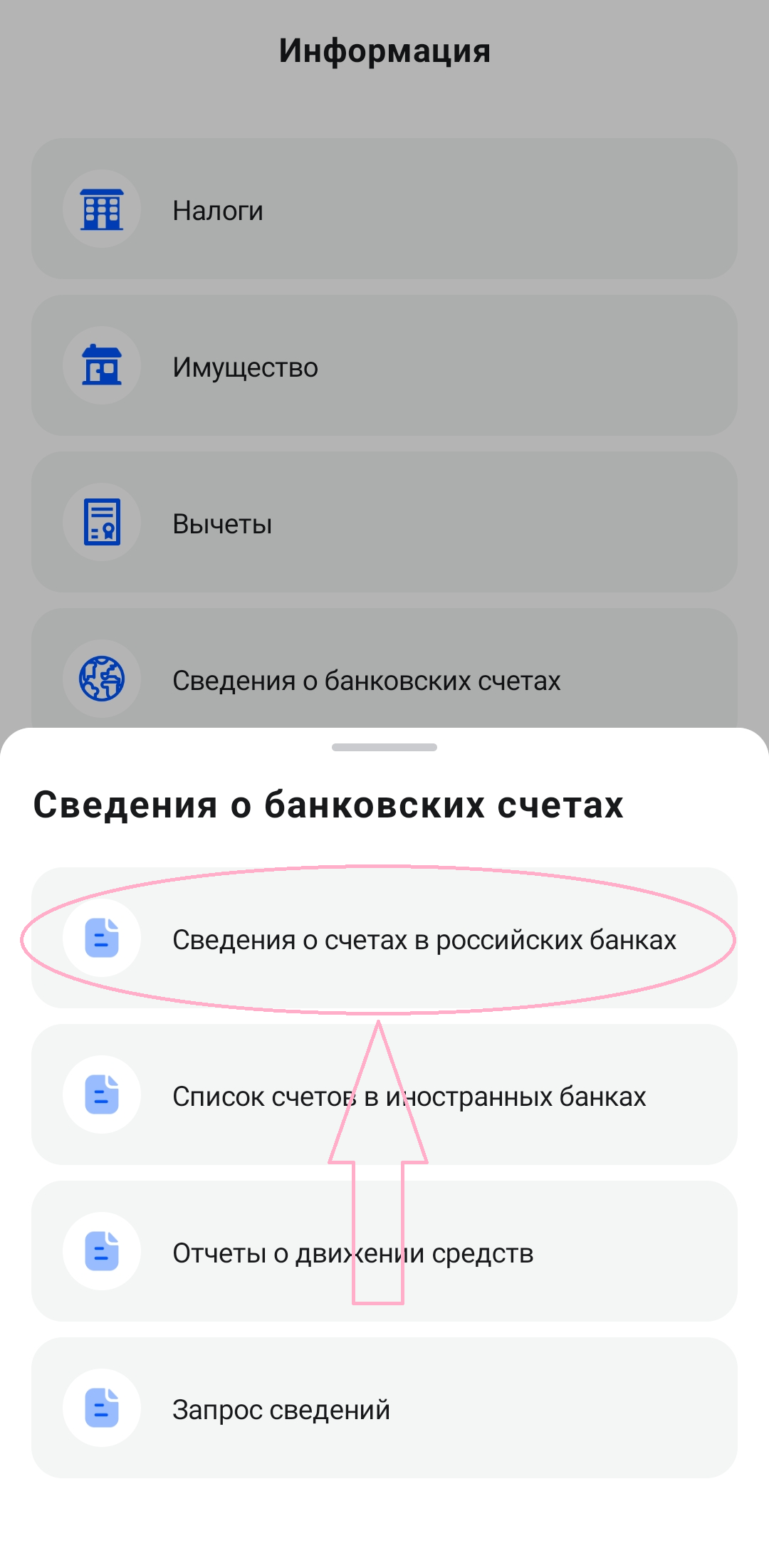 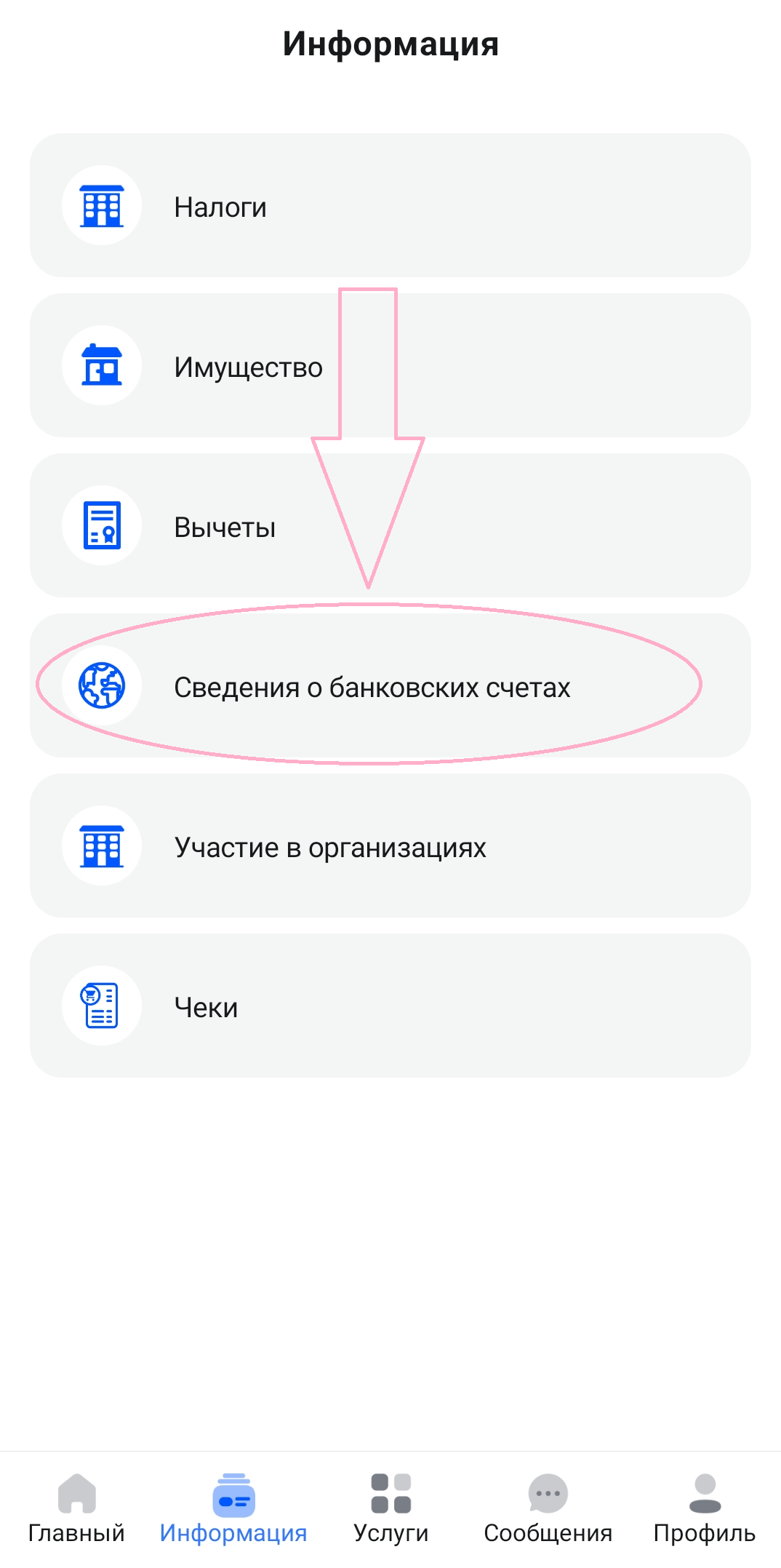 5. В разделе «Сведения о банковских счетах» необходимо выбрать «Сведения о счетах в российских банках»
4. В разделе «Информация» необходимо выбрать «Сведения о банковских счетах»
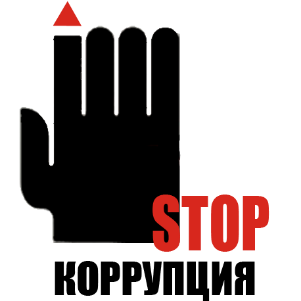 Работа в личном кабинете мобильного приложения «Налоги ФЛ»
7. Необходимо проставить  отчетную дату (31.12.2022)
6. Для настройки данных необходимо выбрать раздел «Фильтры»
8. Следует выключить функцию «показывать только открытые»
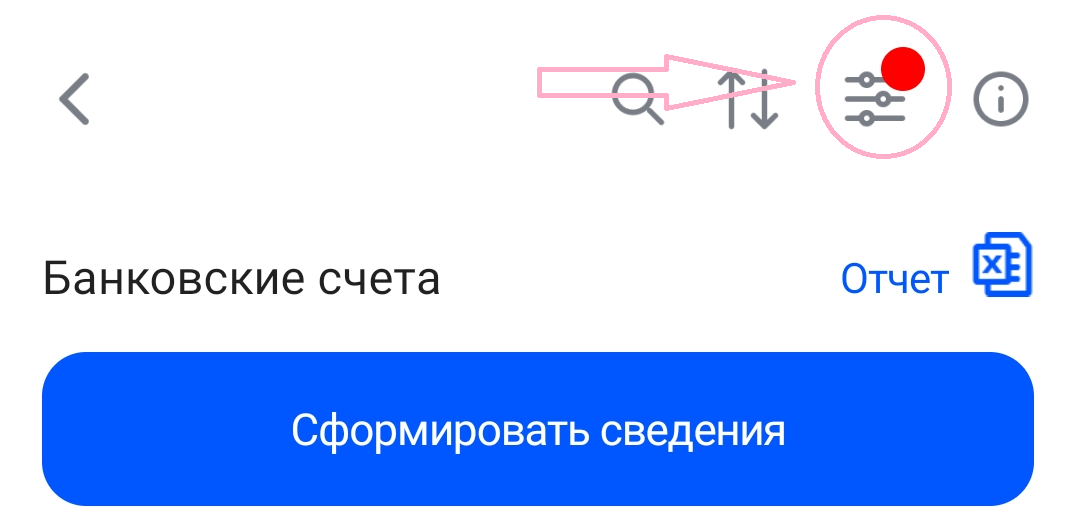 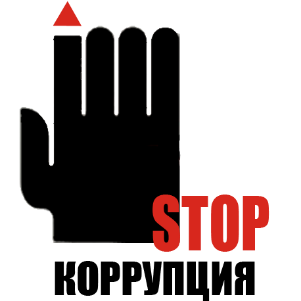 Работа в личном кабинете мобильного приложения «Налоги ФЛ»
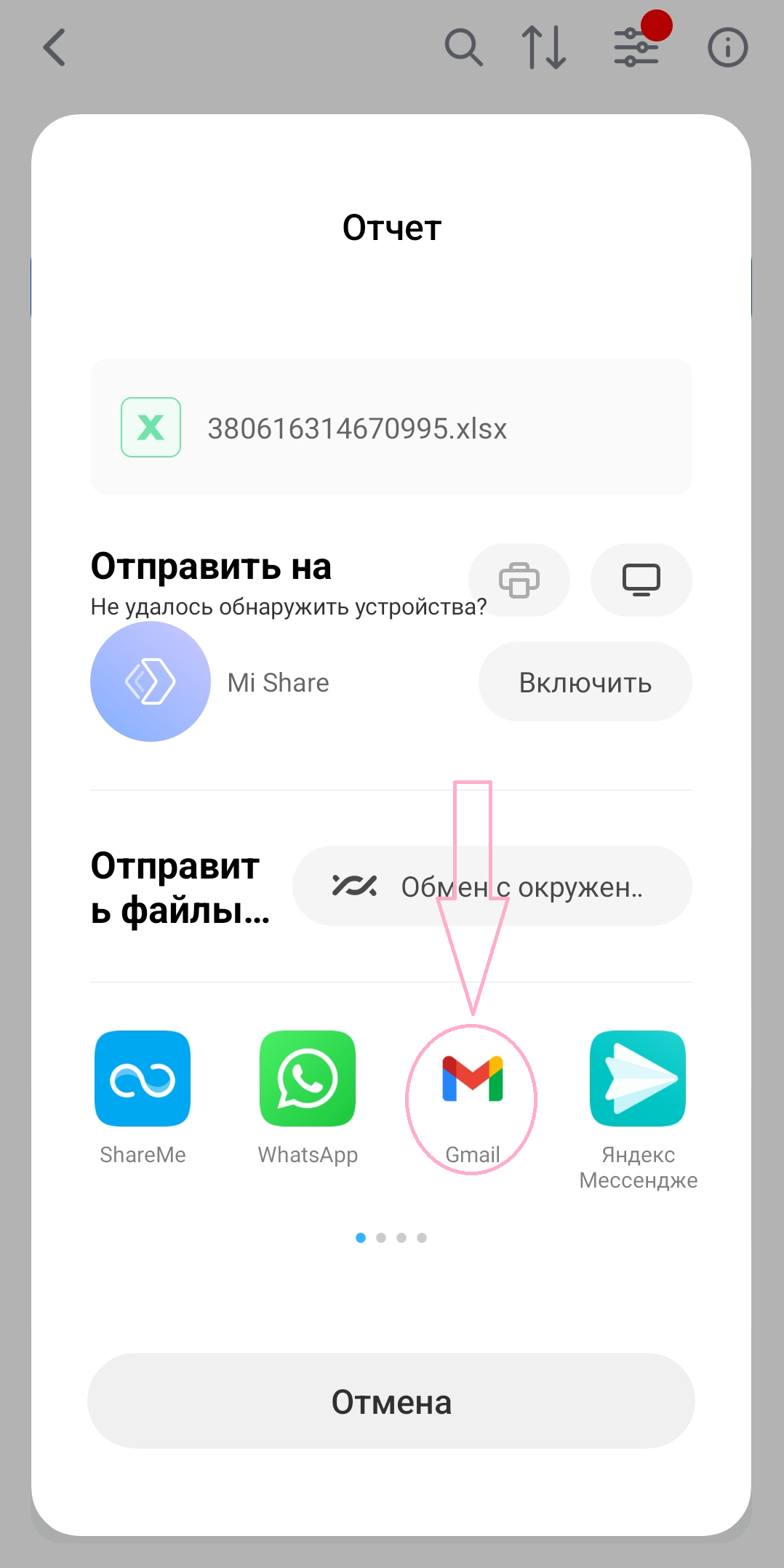 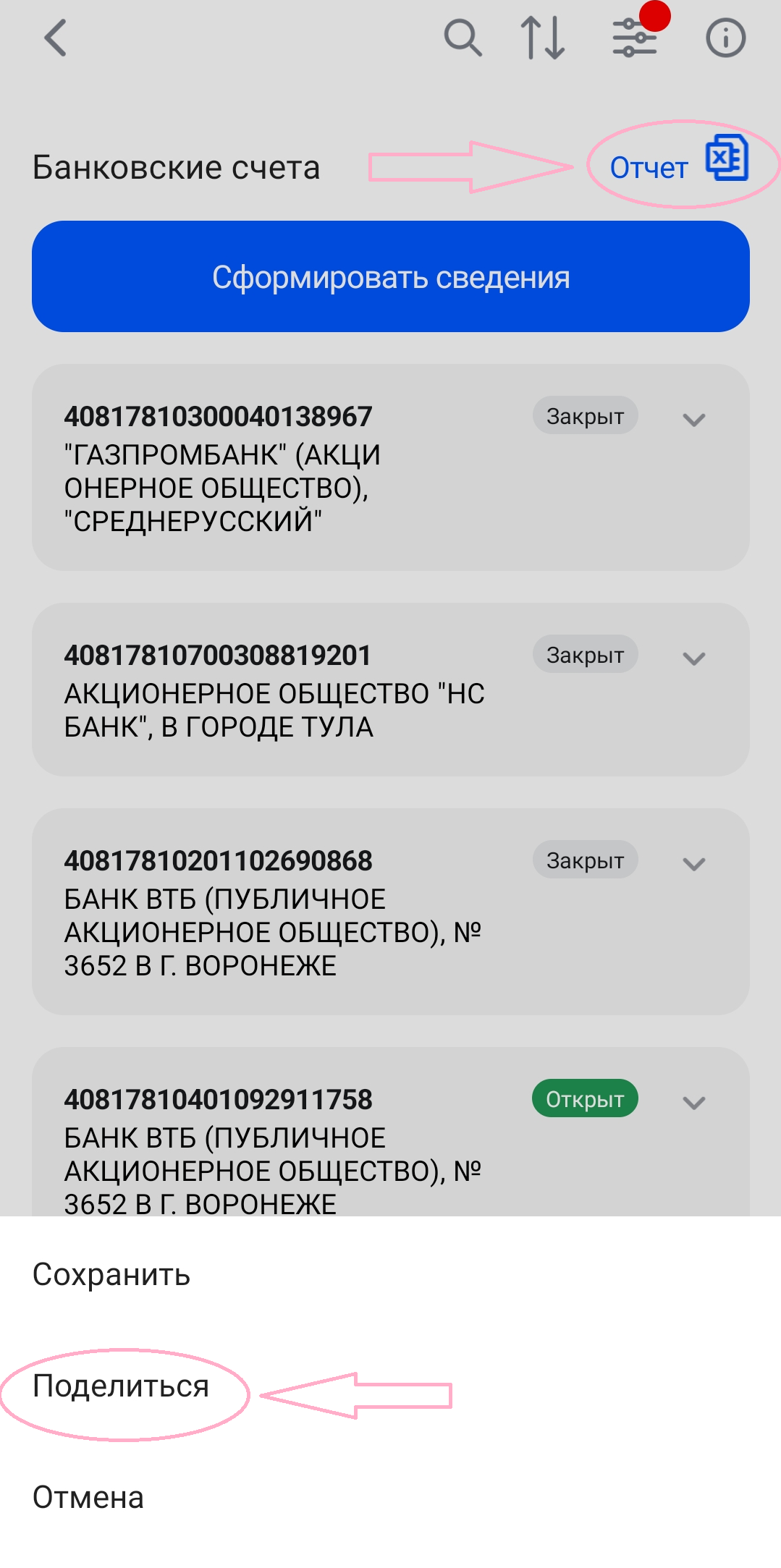 9. Сведения необходимо сформировать в готовый отчет
10. Готовый отчет можно направить себе на почту для дальнейшей работы
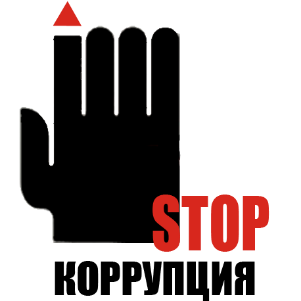 ВАЖНО!
В случае закрытия в отчетном периоде депозитных счетов – не забудьте отразить общую сумму доходов, выплаченных в отчетном периоде в виде процентов, в разделе 1 «Сведения о доходе» в строке                                      «Доход от вкладов в банках и иных кредитных организациях»
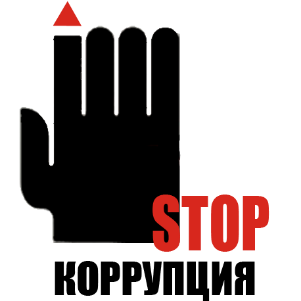 Как работать с полученными сведениями ФНС России?
1) необходимо обратиться во все банки, в которых по информации ФНС у Вас и супруга(и) открыты счета
2) запросить в банках всю информацию по Единой форме предоставления сведений из банков (Указание Банка России от 27 мая 2021 года № 5798-У)
3) рекомендуем закрыть в банках счета, которыми не пользуетесь
Единая форма предоставления сведений из банков
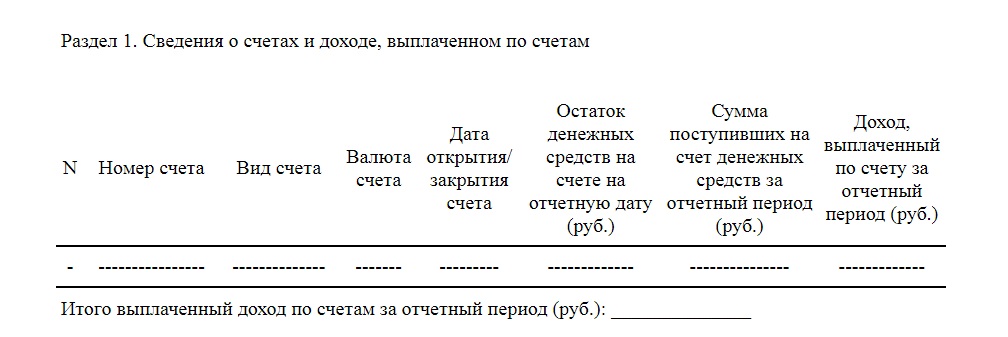 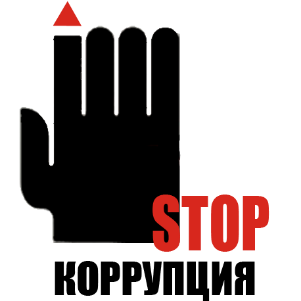 ВАЖНО!
В разделе 4 . «Сведения о счетах в банках и иных кредитных организациях» отражается информация обо всех счетах, открытых по состоянию на отчетную дату (31.12.2022), в том числе:
счета с нулевым остатком
счета, к которым привязаны дебетовые/кредитные карты, в том числе те, по которым срок действия карты истек, но счет не закрыт
счета, открытые для погашения кредита
вклады в драгоценных металлах
счета индивидуальных предпринимателей
номинальные счета
счета эскроу 
Не указываются: 
счета доверительного управления, счета депо, брокерские счета, индивидуальные инвестиционные счета, синтетические счета, специальные избирательные счета
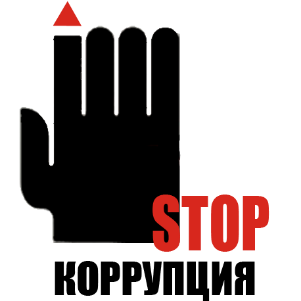 На что следует обратить особое внимание?
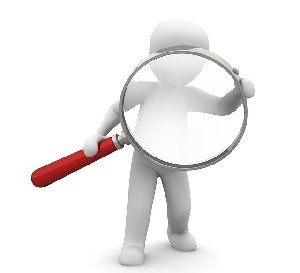 В графе «Наименование и адрес банка или иной кредитной организации» рекомендуется указывать «юридический адрес» банка, в котором был открыт соответствующий счет.
Воспользуетесь поиском по названию – адрес автоматически отразиться в графе.
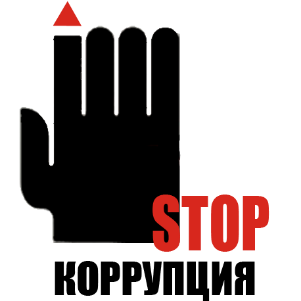 На что следует обратить особое внимание?
Превышает ли сумма поступивших на счет денежных средств в отчетном периоде Ваш общий с супругом(ой) доход 
за 2020+2021+2022 годы?
«Нет»
В соответствующем поле проставляется «✓»
«Да»
 Указывается сумма в соответствующей графе + ОБЯЗАТЕЛЬНОМУ представлению подлежит выписка о движении денежных средств за отчетный год!
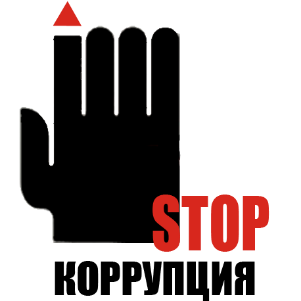 По всем имеющимся вопросам Вы можете обратиться по телефонам:8 (4852) 40-16-388 (4852) 40-16-58
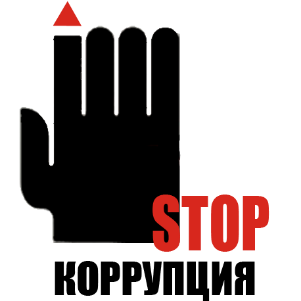 Спасибо за 
внимание!
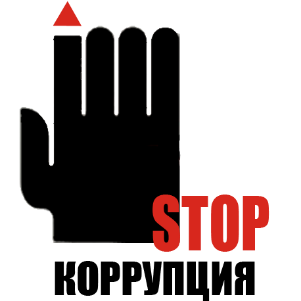